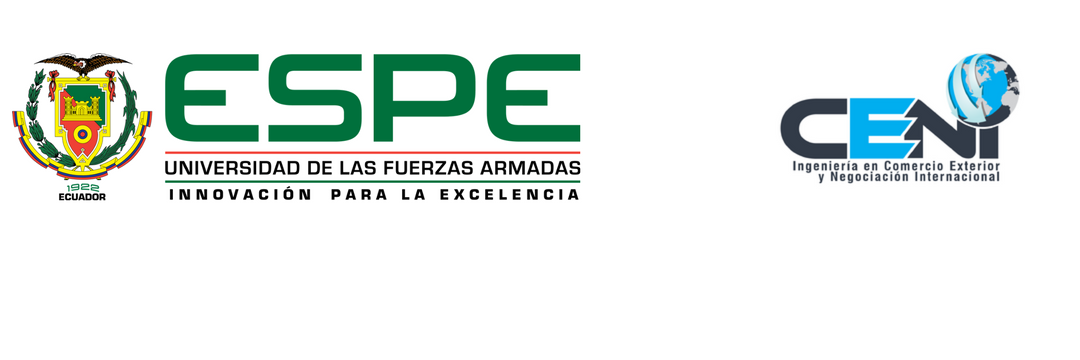 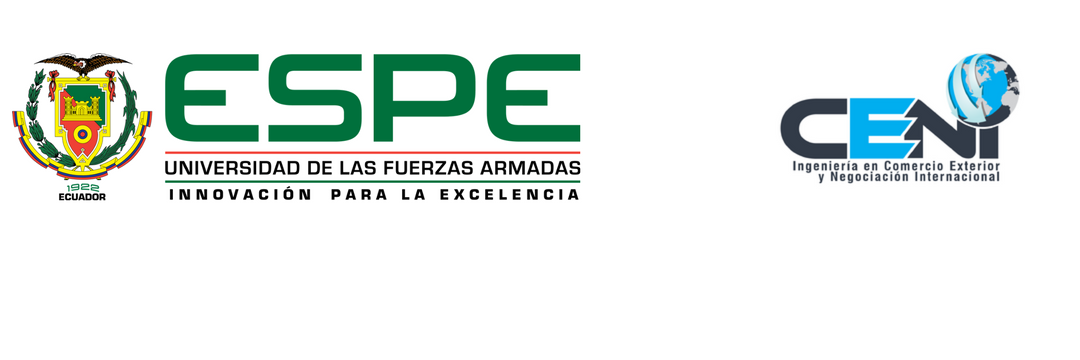 DEPARTAMENTO DE CIENCIAS ECONÓMICAS, ADMINISTRATIVAS Y DE COMERCIO


CARRERA DE INGENIERÍA EN FINANZAS Y AUDITORÍA


TRABAJO DE TITULACIÓN, PREVIO A LA OBTENCIÓN DEL TÍTULO DE INGENIERO EN FINANZAS – CONTADOR PÚBLICO AUDITOR


TEMA: “INCIDENCIA DEL PRECIO DE LA LECHE EN LA RENTABILIDAD DEL SECTOR GANADERO DE LA PROVINCIA DE COTOPAXI”.


AUTORA: QUINAUCHO ANDRANGO, GLADYS GEOVANNA


DIRECTOR: DRA. CAMACHO ESTRADA, EUGENIA
1. resumen
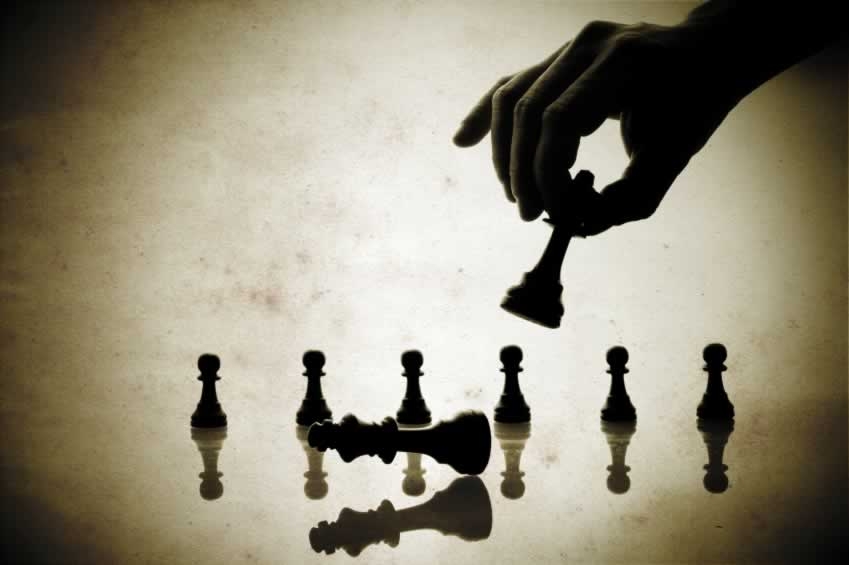 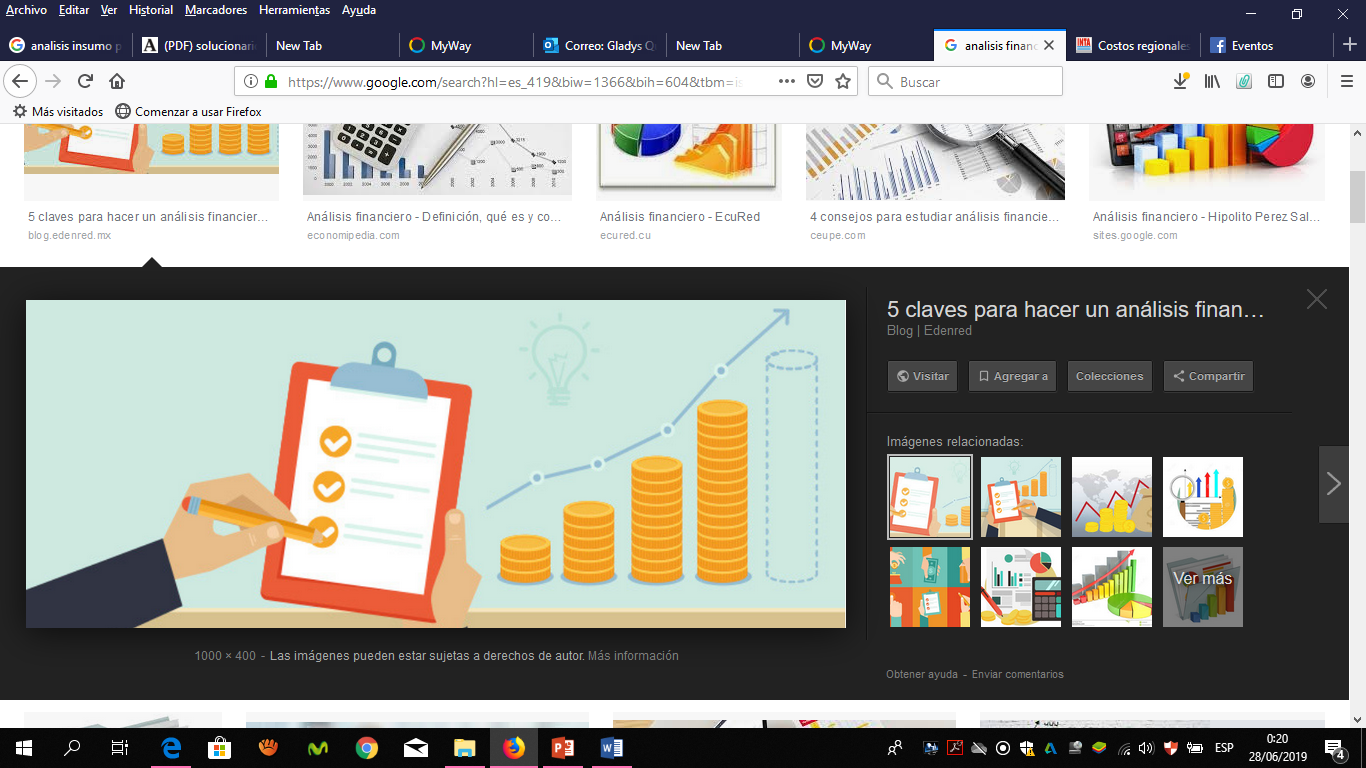 Planteamiento de estrategias para el mejoramiento integral de la gestión de los productores
Análisis financiero ROE y ROA que genera una visión general de la situación económica - financiera
determina la estructura de los costos e ingresos de la producción de leche
Conocer la situación actual del sector ganadero de la Provincia de Cotopaxi
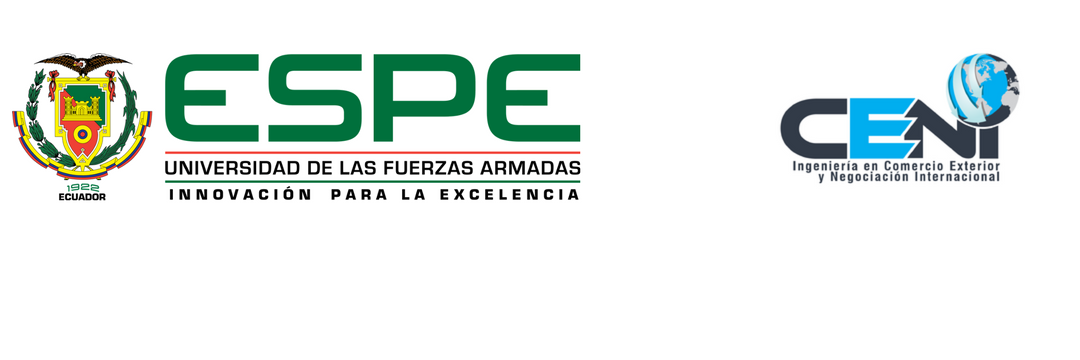 2. PROBLEMATICA
Sobreoferta del producto
Para los productores de leche  de la provincia de Cotopaxi la ganadería y la producción de leche es la única fuente de ingresos sobre todo en los sectores rurales, su medio de vida y sustento familiar depende por lo tanto del nivel de ingresos que se obtenga del desarrollo de esta actividad.
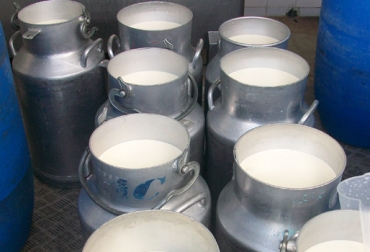 Reducción  del consumo de leche  de  106 litros por año en 2014 a 80 litros por año en 2017 por persona.
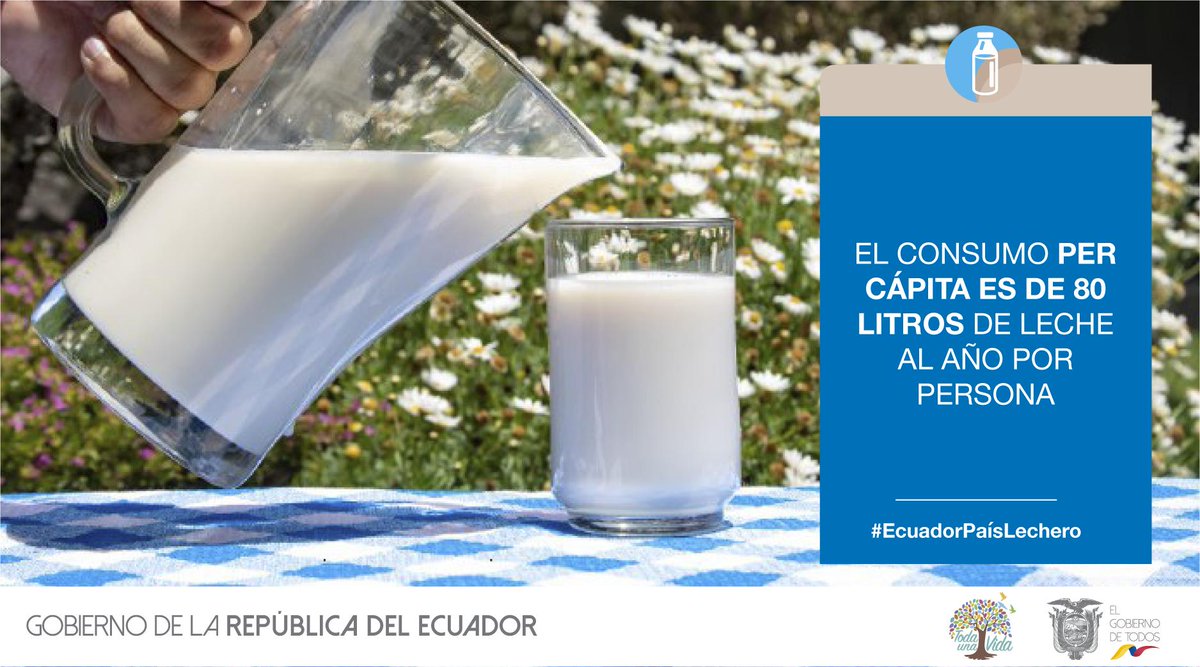 Se ven afectados por
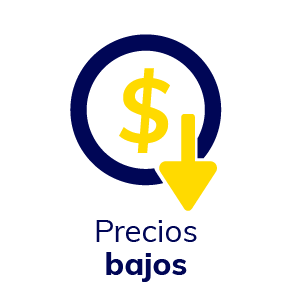 Disminución del precio de leche
Baja Rentabilidad
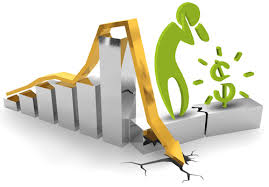 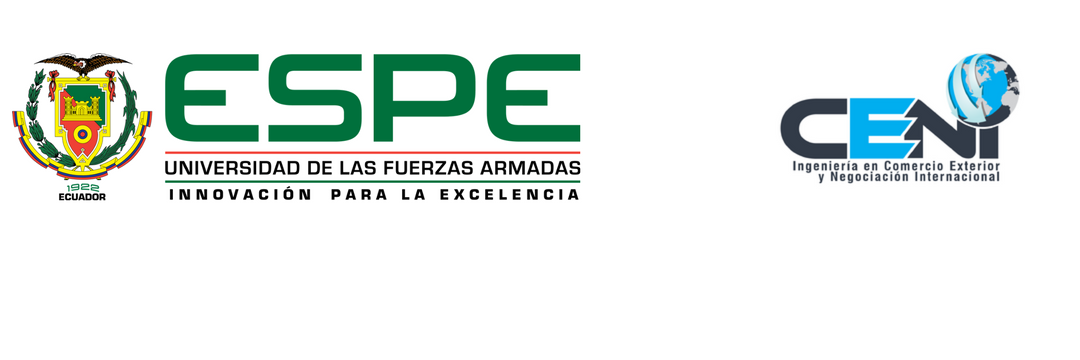 PLANTEAMIENTO DEL PROBLEMA
Mal manejo y cuidado del ganado
Inutilización (desecho) de producción de leche
Disminución del precio por litro de leche.
Precarización del sector ganadero productor de leche
Falta de programación de productividad.
Falta de aseria técnica en mejoramiento de genética , alimentación y sanidad de la vacas
Desinterés en el mejoramiento de la producción.
Falta de normativas técnicas de control.
Falta de rentabilidad del sector ganadero de la provincia de Cotopaxi por la disminución del precio de leche.
Falta de recursos logísticos para la distribución de leche.
Cambio en las tendencias de consumo de la población.
Falta de procesos de producción basados en la calidad.
Crecimiento de la actividad ganadera en la provincia.
Decrecimiento de la demanda de leche a nivel provincial y nacional.
Incremento de los costos de producción, traslado de la leche a los centros industrializados de procesamiento.
Deficiente calidad de la leche producida por los ganaderos de la provincia
Sobreoferta del producto en la provincia.
DIAGRAMA DE ISHIKAWA
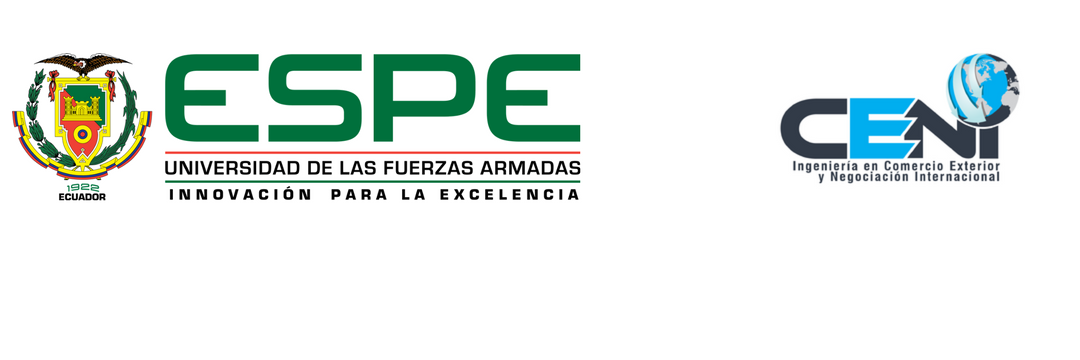 3. JUSTIFICACIÓN
El desarrollo de la presente investigación es importante puesto que busca establecer el comportamiento económico y financiero de los negocios que giran en torno a la producción de leche, consecuentemente, se ha considerado la realización de un análisis sistemático, en donde se integre la producción, las inversiones y la gestión de los recursos de los ganaderos de la provincia de Cotopaxi
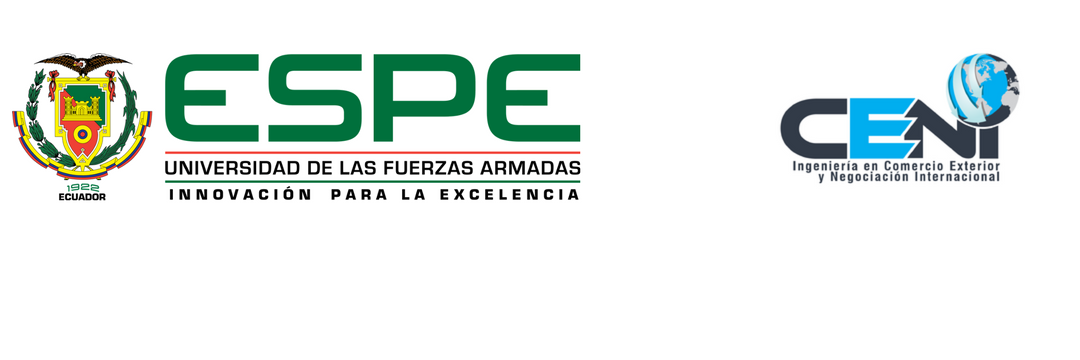 4. OBJETIVOS DE LA INVESTIGACIÓN
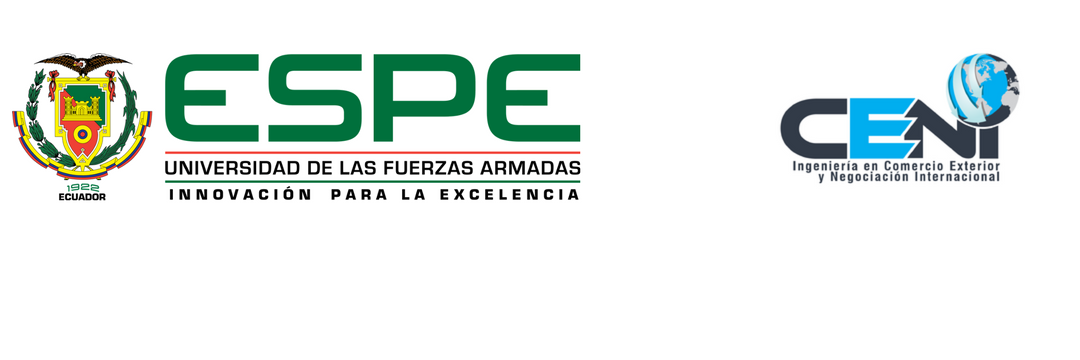 5. Teorías de soporte
TEORIA FINANCIERA
Rentabilidad Económica
(Sánchez, 2016) Tiene como propósito medir la eficiencia de la empresa en la gestión de sus inversiones
Una de las razones que sustentan la utilización de los indicadores lo establece Rees (1990) al afirmar que el empleo de éstos es una alternativa al problema de la comparabilidad entre empresas de distinto tamaño
Sharpe (1976), en su libro “Portfolio Theory and Capital Market”, establece que es una teoría abstracta utilizada especialmente para explicar el proceso de inversión.
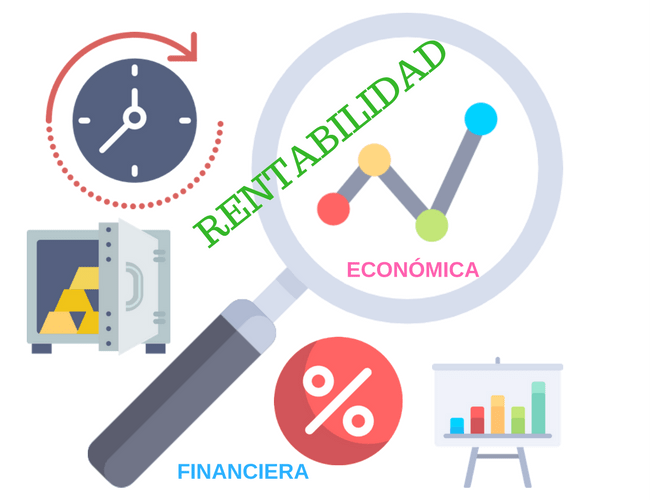 Merton (1992) en su libro “Continuous-Time Finance”, determina que es una teoría neoclásica, que cubre las áreas económicas de inversión y rendimiento.
Rentabilidad 
Financiera 
(Sánchez, 2016) aceptada como un indicador de la capacidad de la empresa para crear riqueza a favor de sus accionistas.
El riesgo y la incertidumbre en un contexto globalizado
(Floréz, 2008)
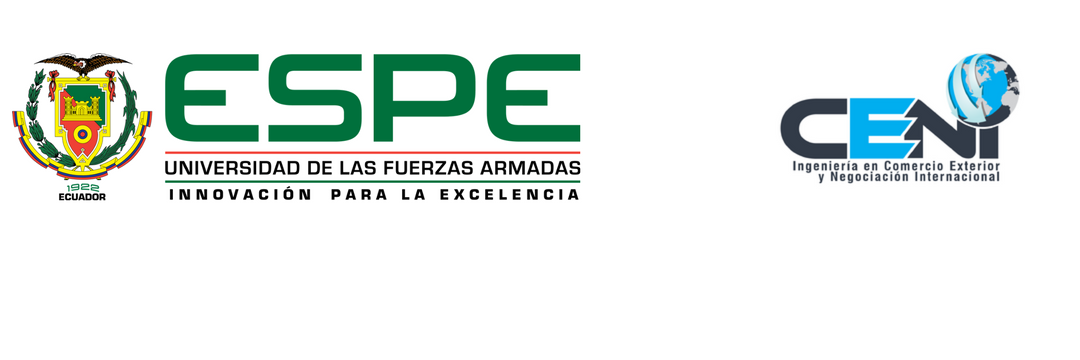 TEORIAS DE SOPORTE
Teoría de  demanda de consumo
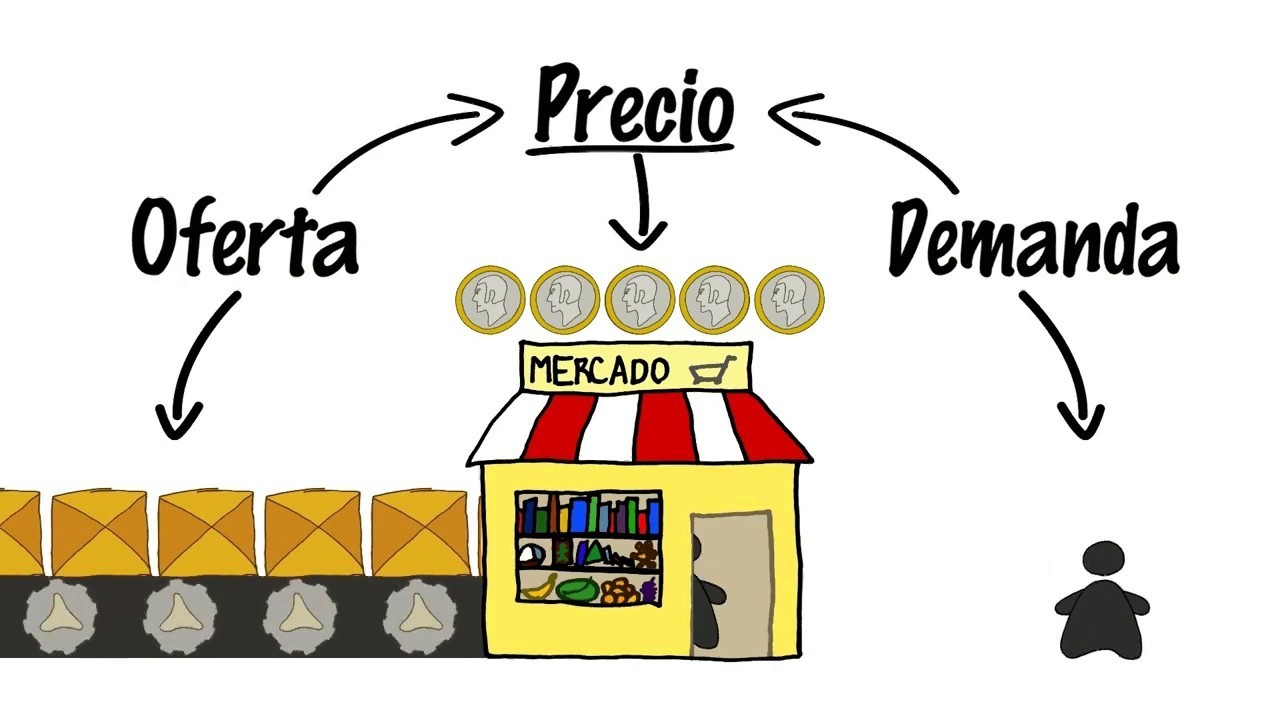 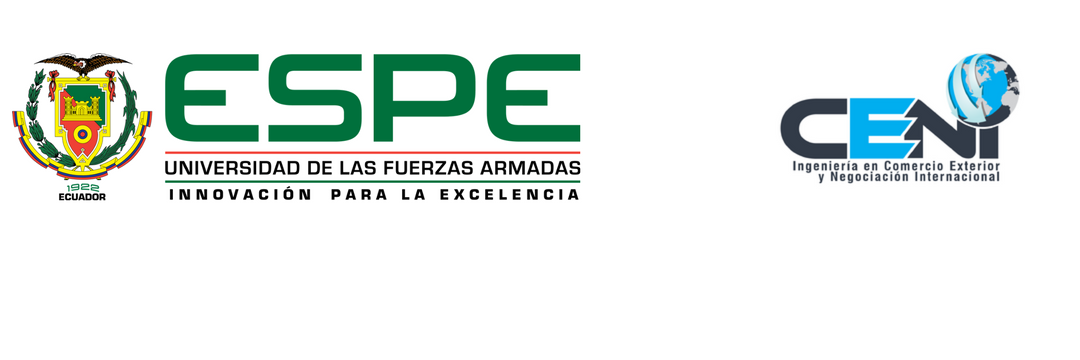 TEORIAS DE SOPORTE
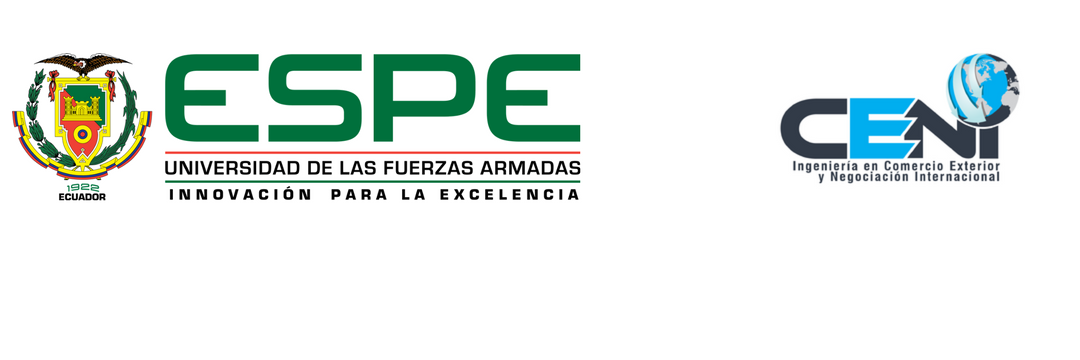 6. MARCO REFENCIAL
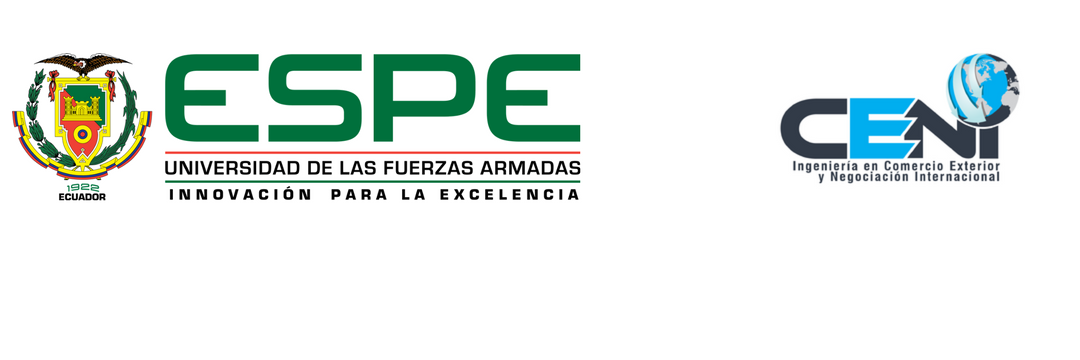 7. metodología
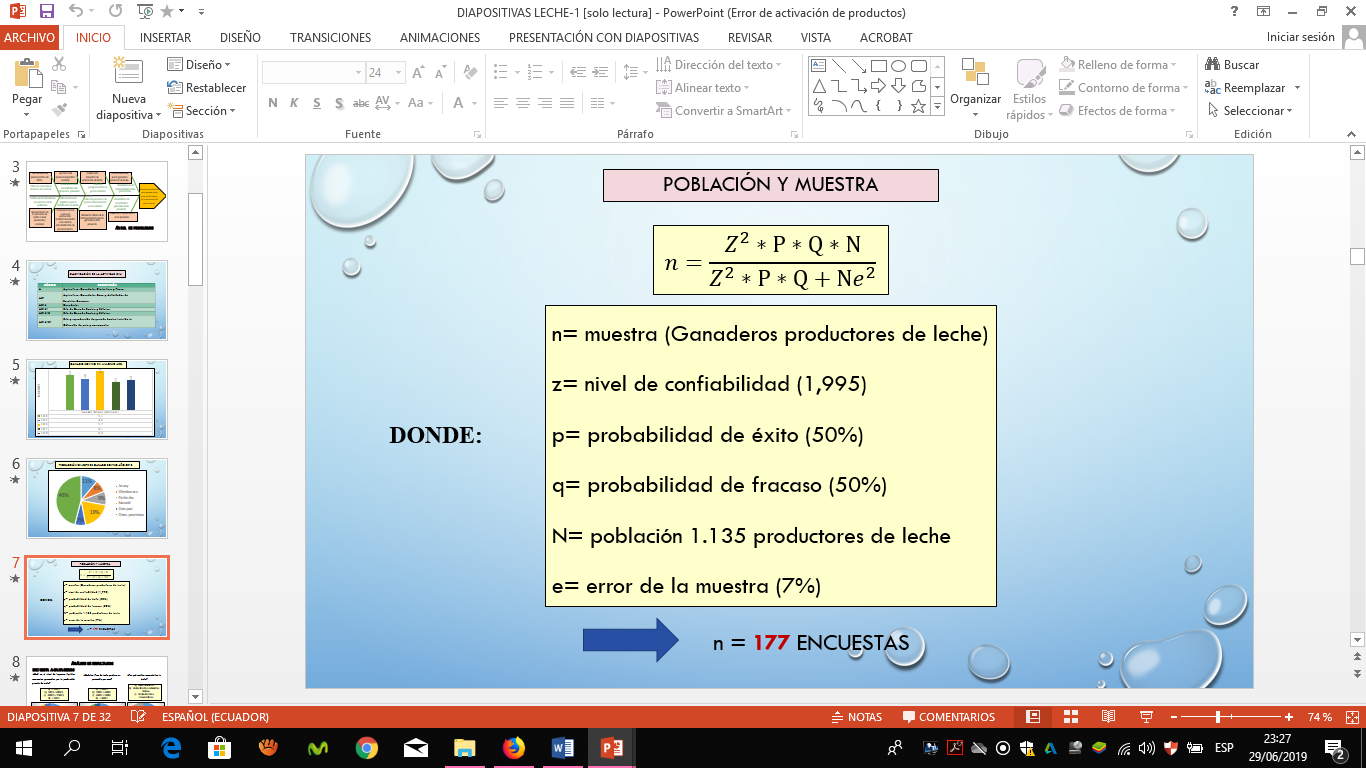 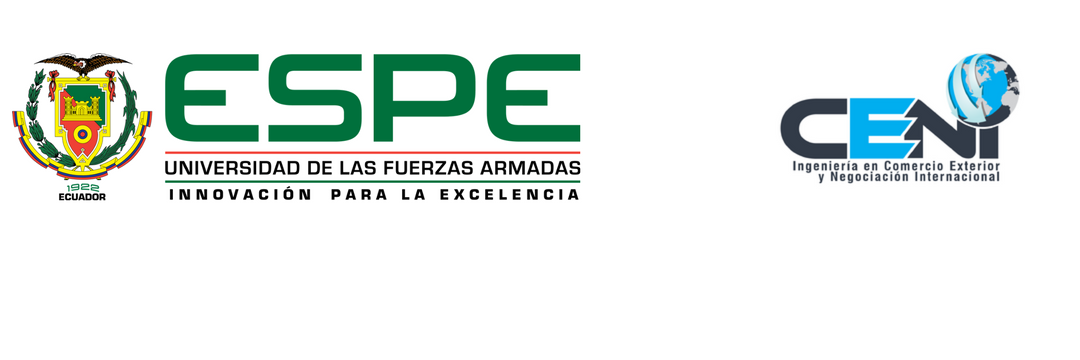 8. ANALISIS DE RESULTADOS
ENCUESTA A GANADEROS
¿Cuál es el nivel de ingresos líquidos mensuales generados por la producción y venta de leche?
¿Cuántos litros de leche produce en promedio por mes?
¿Por qué medios comercializa la leche?
Intermediarios
Venta directa a industrias lácteas
Venta directa a consumidores
< 1000 l
1000 l < 4000 l
4000 l < 5000 l
> 5000 l
< 500 $
500 $ < 2000 $
3000 $ < 3500 $
> 500 $
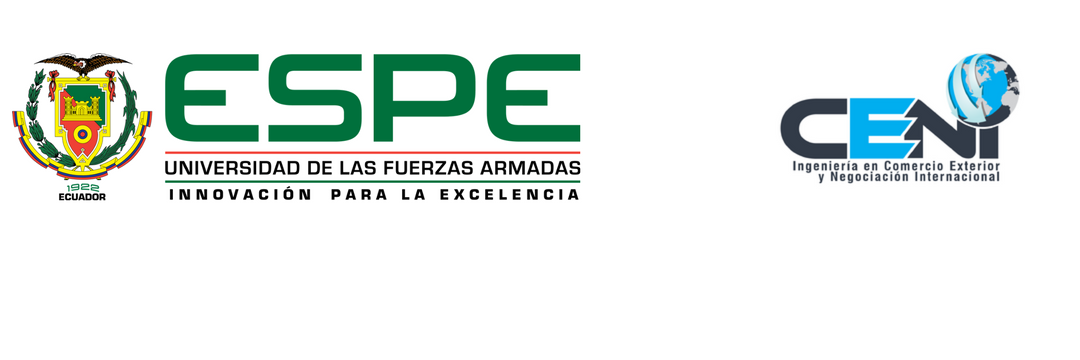 ENCUESTA A GANADEROS (cont.)
¿Ha sufrido cambios en el precio de la leche por decisiones políticas impuestos por el gobierno?
¿Cuál es la relación entre el costo y el beneficio de la producción y venta de leche?
¿Cuáles son las causas que ha afectado en la inestabilidad en el precio de la leche?
Sobre oferta
Caída demanda 
Caída producción
Competencia desleal
Otros factores
Mala
Equilibrada
Buena
SI
NO
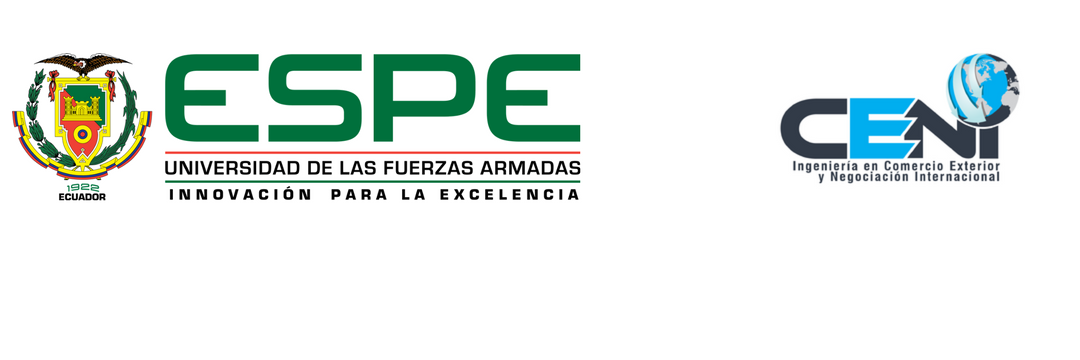 9. CORRELACION DE PEARSON
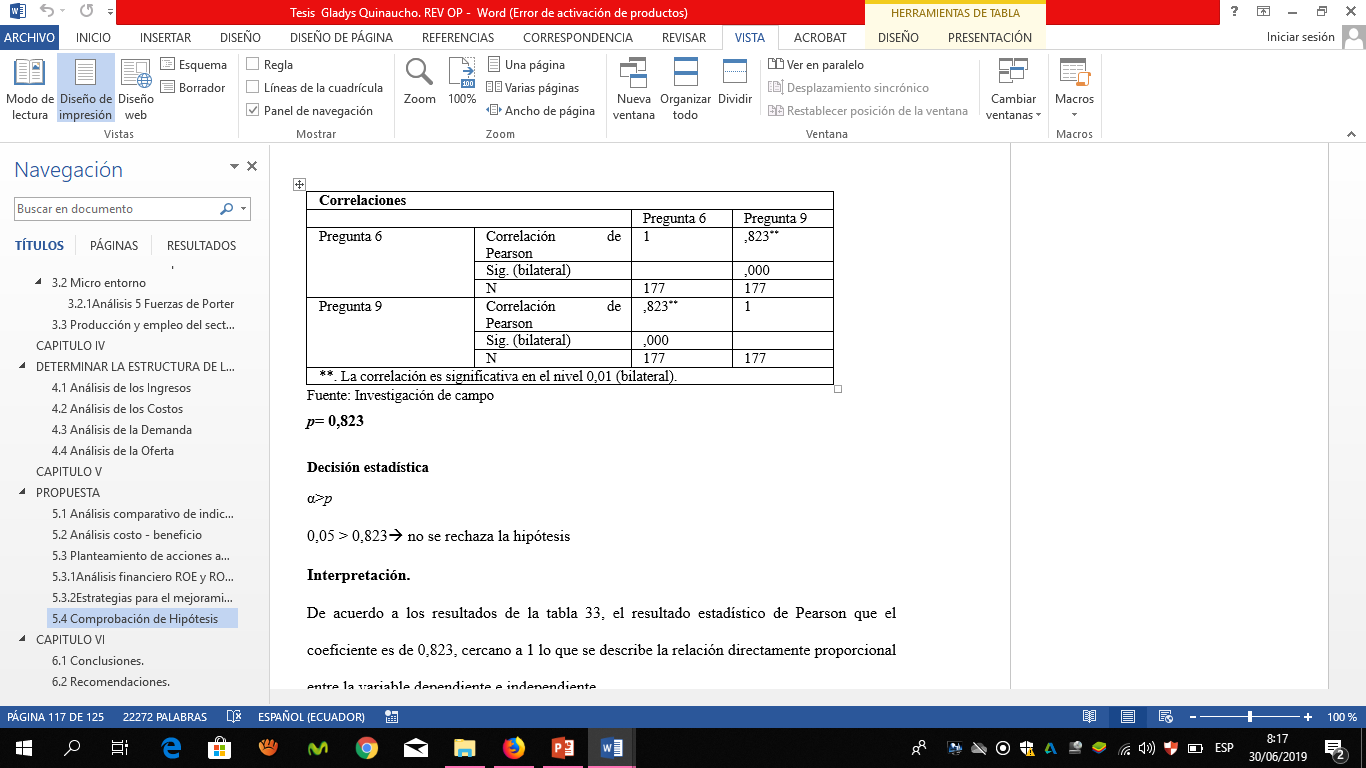 La prueba de Chi Cuadrado realizada a través del cruce de  las variables dependiente e independiente se tiene un coeficiente de Pearson de 0,823 ,al ser Pearson mayor a alfa , se acepta la hipótesis de partida (H0) puesto que cae fuera del rango de rechazo, demostrando la relación directa proporcional entre la variable dependiente e independiente. 
            H0: La disminución del precio del litro de leche ha influenciado en la rentabilidad de los ganaderos de la provincia de Cotopaxi. 
                 H1: La disminución del precio del litro de leche no ha influenciado en la rentabilidad de los ganaderos de la provincia de Cotopaxi.
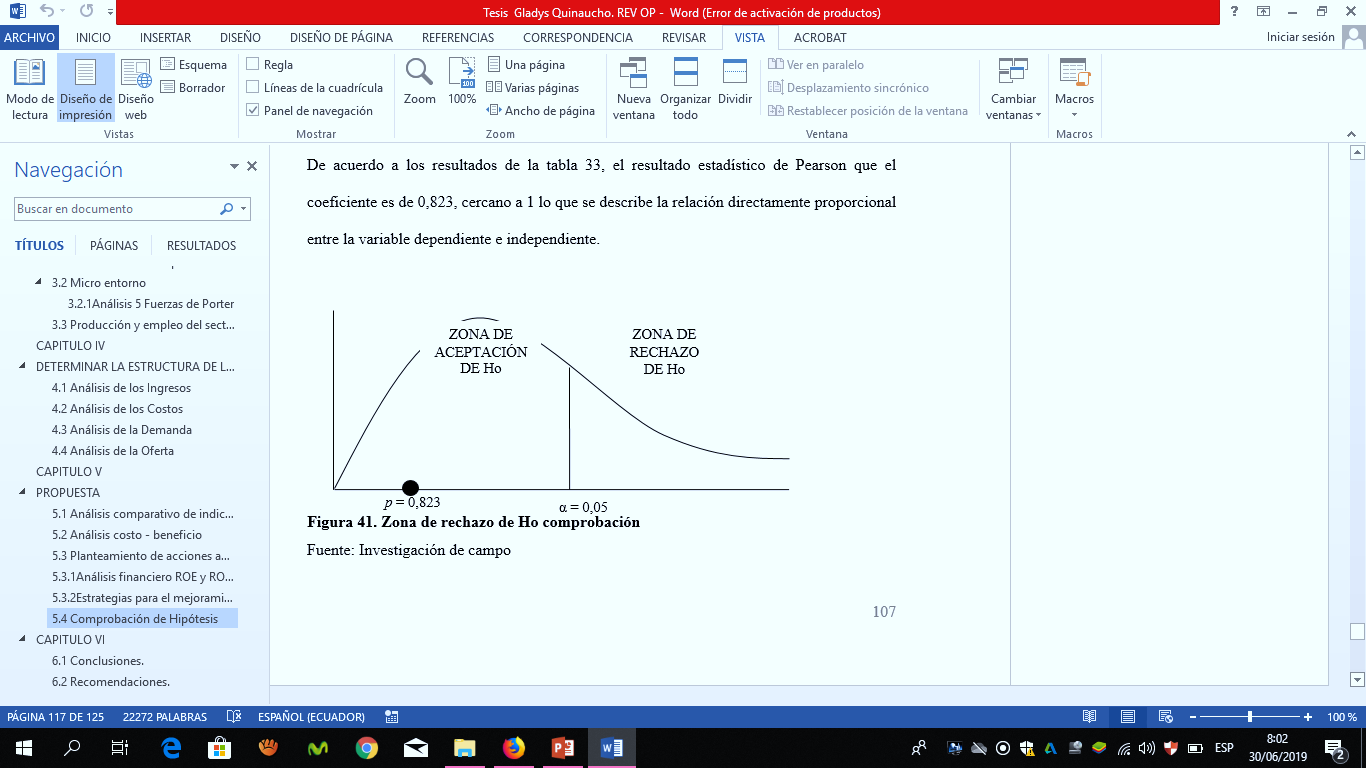 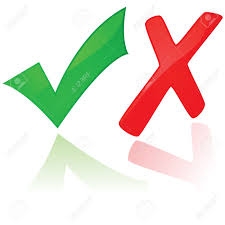 p= 0,823
Decisión estadística
α>p
0,05 > 0,823 no se rechaza la hipótesis
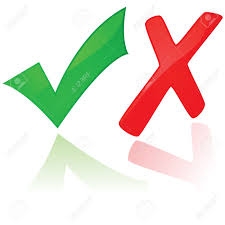 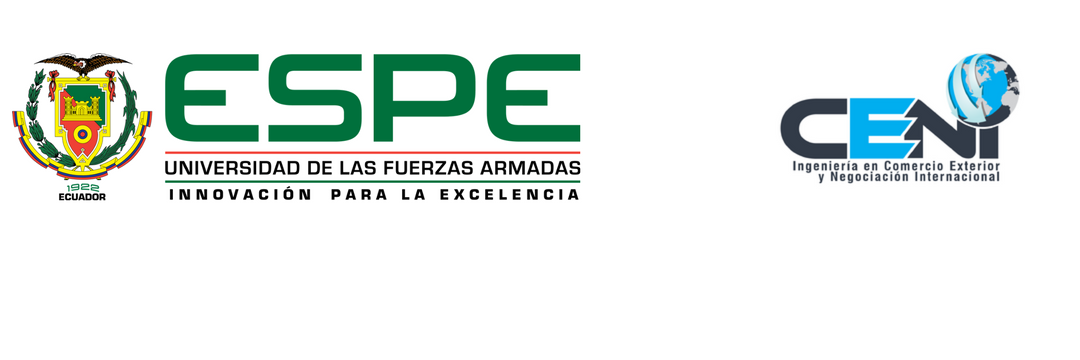 10.DIAGNOSTICO SITUACIONAL SECTOR GANADERO DE LA PROVINCIA DE COTOPAXI
PIB
VAB
BALANZA COMERCIAL
Crecimiento Socioeconómico
Reduce la pobreza 
Proteína  para el consumidor
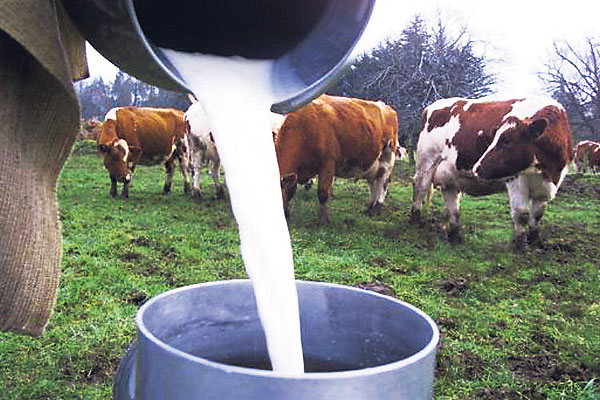 Innovación  en procesos de producción
Normativas que Intervienen en el sector ganadero
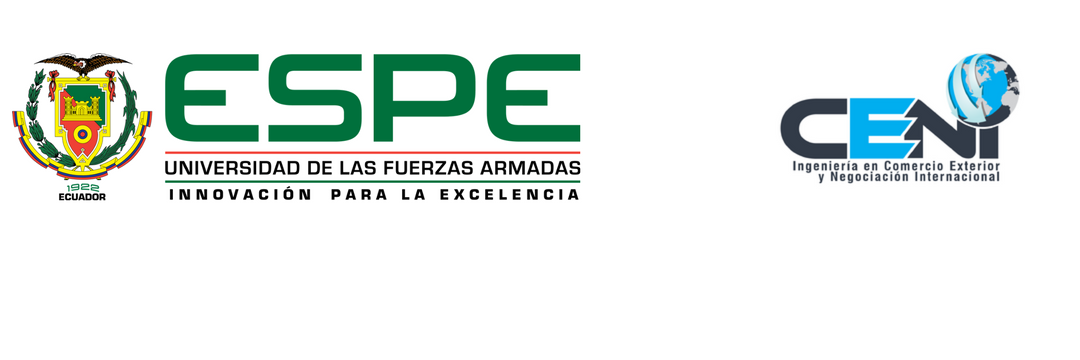 DIAGNOSTICO SITUACIONAL SECTOR GANADERO DE LA PROVINCIA DE COTOPAXI
FACTOR ECONÓMICO
Incrementó anual del 3.93% favorece a los sectores productivos
PIB
VAB
La exportación de leche disminuyó  entre los años 2014 y 2017 , mientras que para el 2018 no registra exportación
BALANZA COMERCIAL
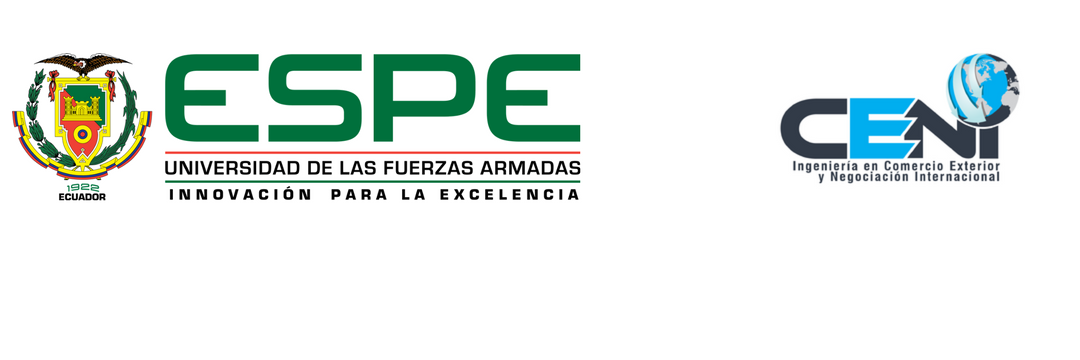 DIAGNOSTICO SITUACIONAL SECTOR GANADERO DE LA PROVINCIA DE COTOPAXI
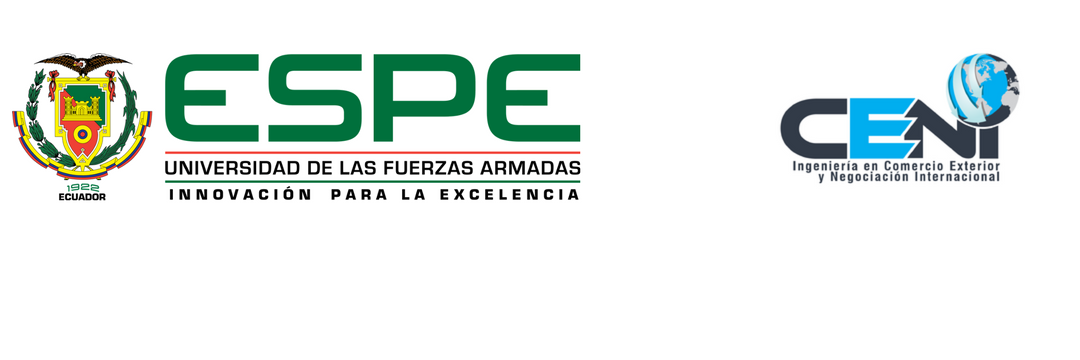 11. ESTRUCTURA DE LOS COSTO E INGRESOS DE LA PRODUCCIÓN DE LECHE
Análisis de los Ingresos
 
Los ingresos de la producción lechera están dados de acuerdo al precio de cada litro durante cada año desde el 2014 hasta el 2018
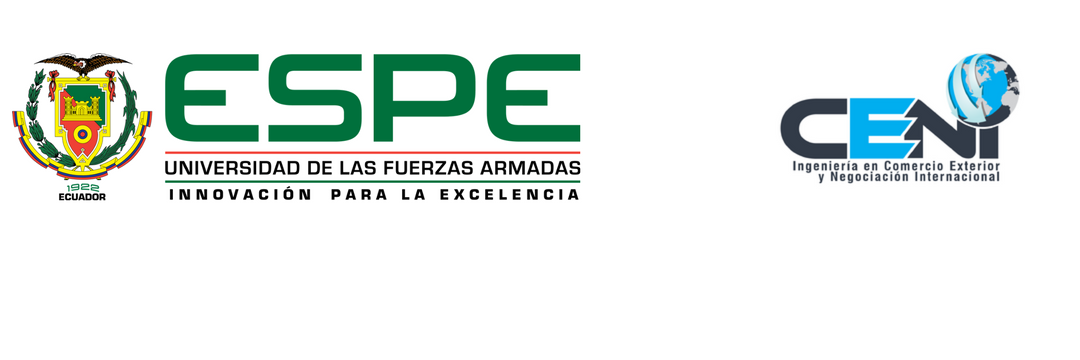 12. Análisis del costo de producción de leche
Venta de vaquillonas
Análisis de costo de producción por litro de leche
Altos costos de producción
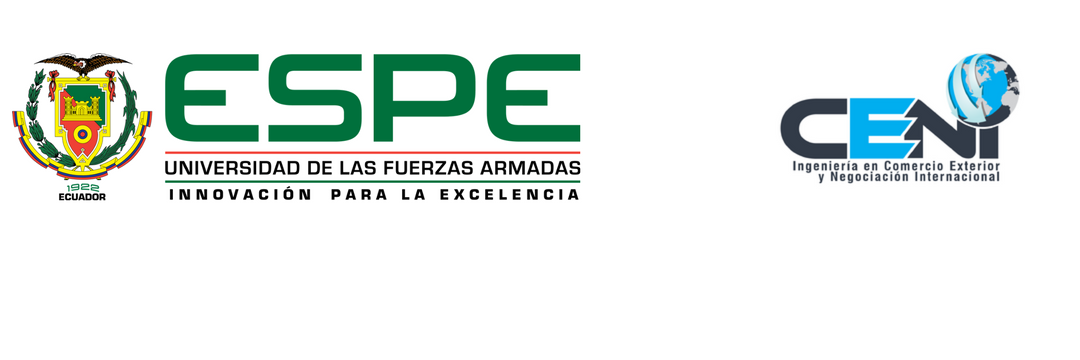 13. ANALISIS DE OFERTA Y DEMANA
La demanda está muy por debajo de la oferta de leche, lo que demuestra que el consumo se encuentra atravesando niveles críticos. Siendo la sobreoferta es uno de los factores que influye en la disminución del precio por litro de leche.
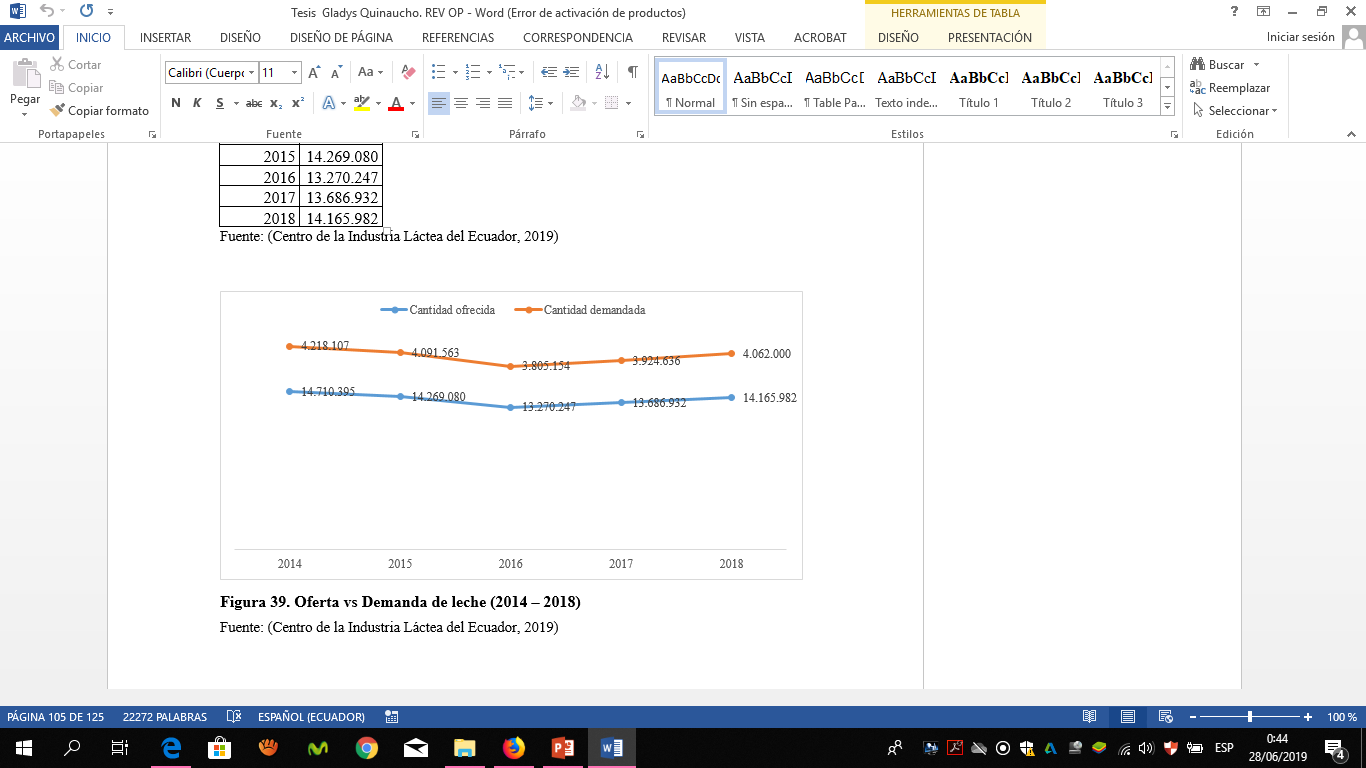 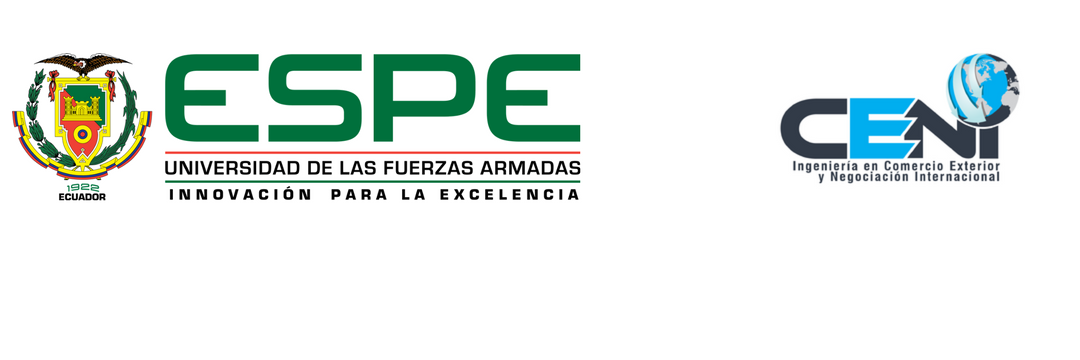 14. Análisis delas 5 fuerzas de porter
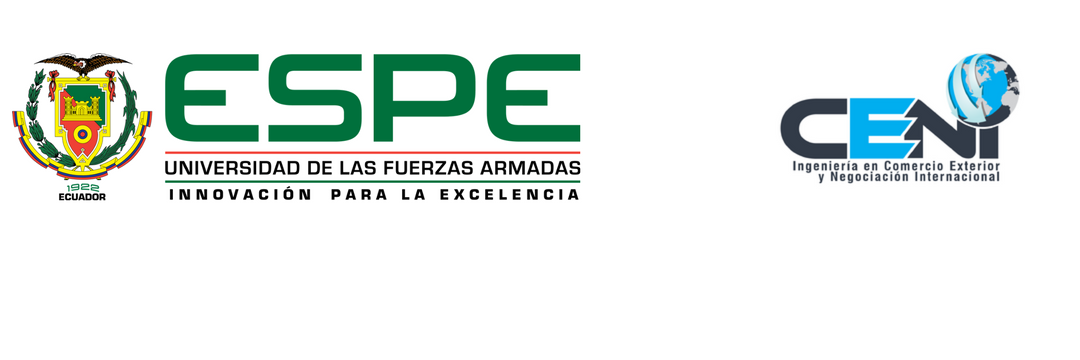 15. PROPUESTA
Este rendimiento es aceptable, no obstante, sus niveles de ventas y utilidades son bajas, apenas cumpliendo con sus costos de operación. El objetivo entonces es mejorar los costos de producción para obtener mejores rendimientos en el corto plazo.
ANÁLISIS COMPARATIVO DE INDICADORES DE RENTABILIDAD
ANÁLISIS COSTO - BENEFICIO
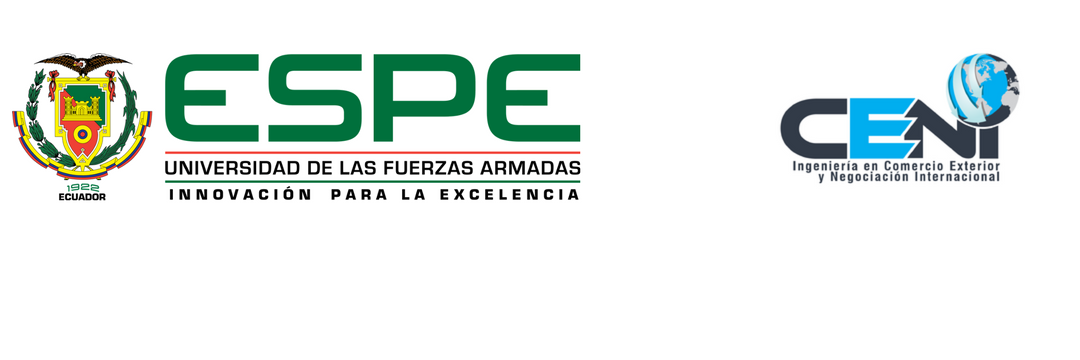 ANÁLISIS COSTO – BENEFICIO (cont.)
1,16 puntos lo que se interpreta que por cada dólar de inversión se alcanzan ingresos de USD 0,16, por lo que se estaría estableciendo que el beneficio obtenido para los ganaderos fue realmente bajo en comparación con la actividad que ellos realizan.
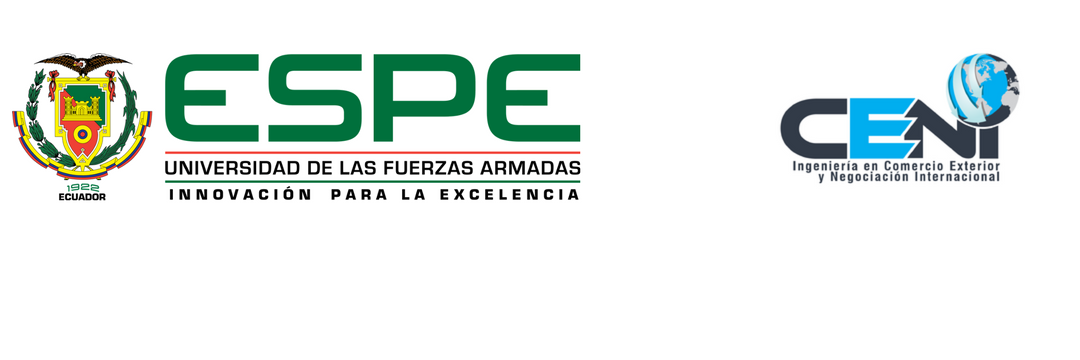 16. ANÁLISIS FINANCIERO ROA - ROE
Este rendimiento es aceptable, no obstante, sus niveles de ventas y utilidades son bajas, apenas cumpliendo con sus costos de operación. El objetivo entonces es mejorar los costos de producción para obtener mejores rendimientos en el corto plazo.
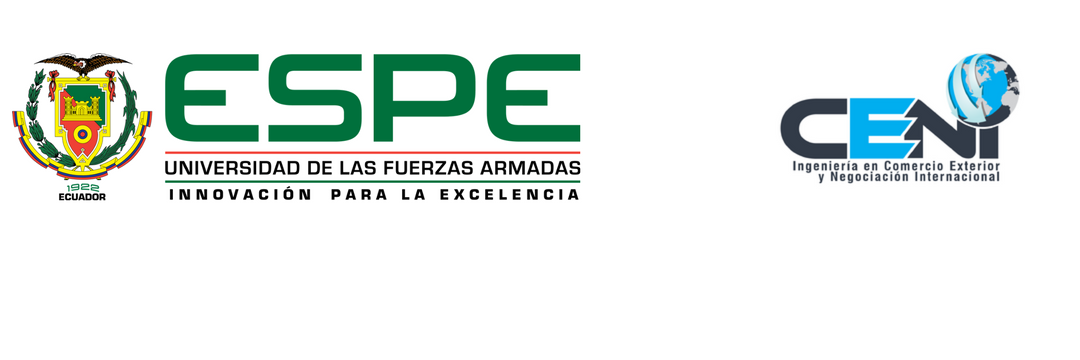 ROE VS ROA VS PRECIO LECHE 2014 - 2018
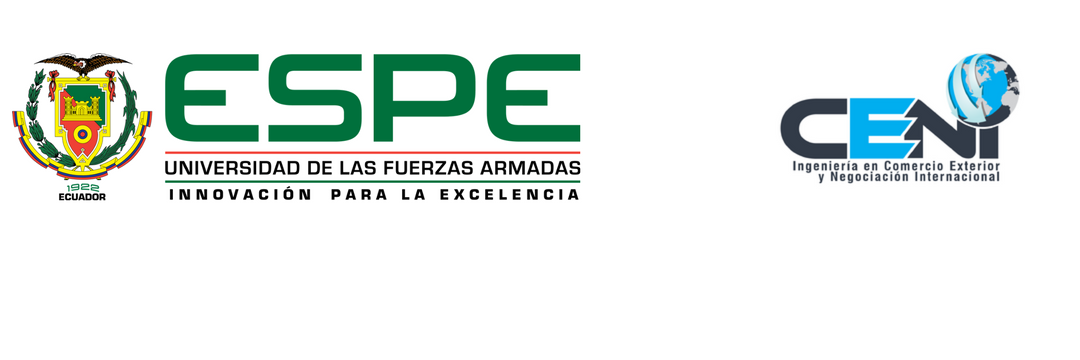 17. ESTRATEGIAS PARA EL MEJORAMIENTO DE LA SITUACION ACTUAL DE LA PROVINCIA DE COTOPAXI
ANALISIS FODA
ESTRATEGIAS OFENSIVAS
(fortalezas vs. oportunidades)
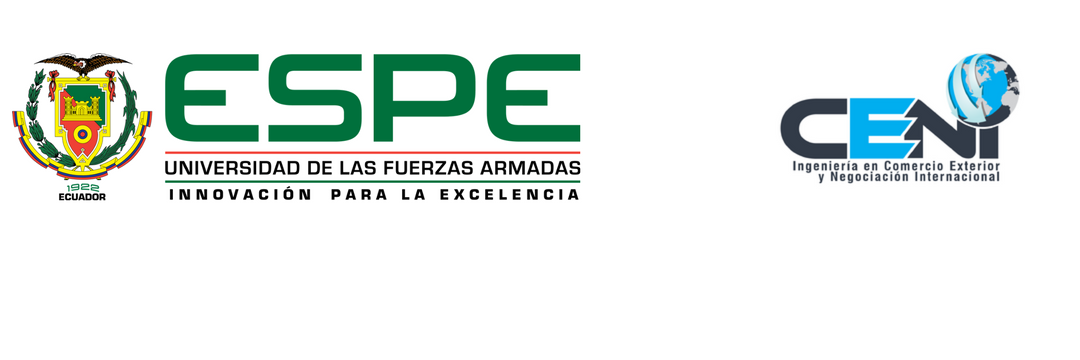 ESTRATEGIAS OFENSIVAS
(DEBILIDADES vs. AMENAZAS)
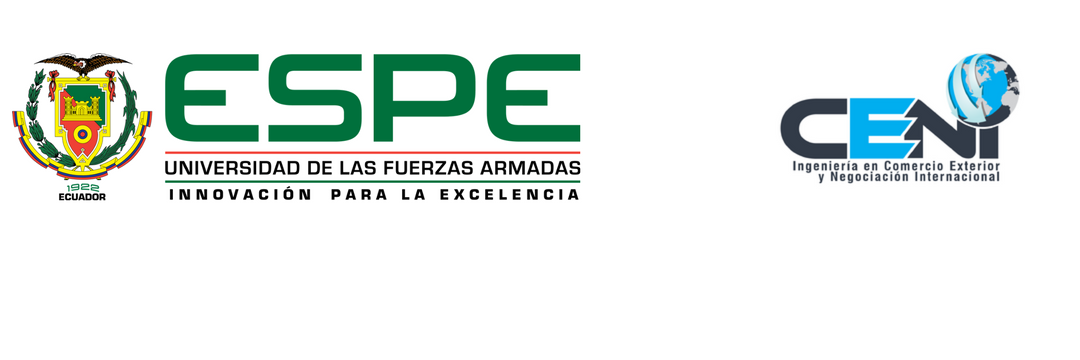 18. Conclusiones
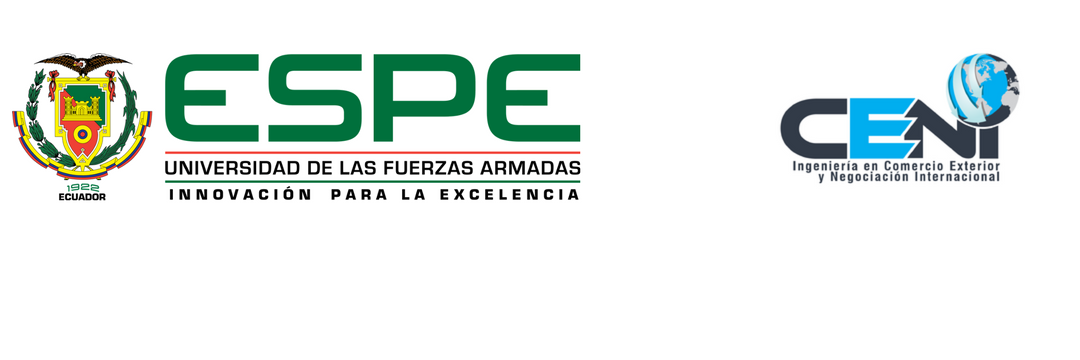 CONCLUSIONES
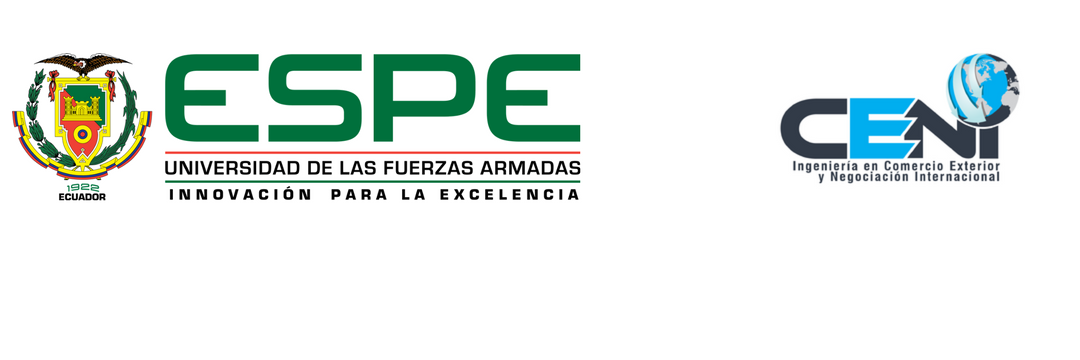 19. Recomendaciones
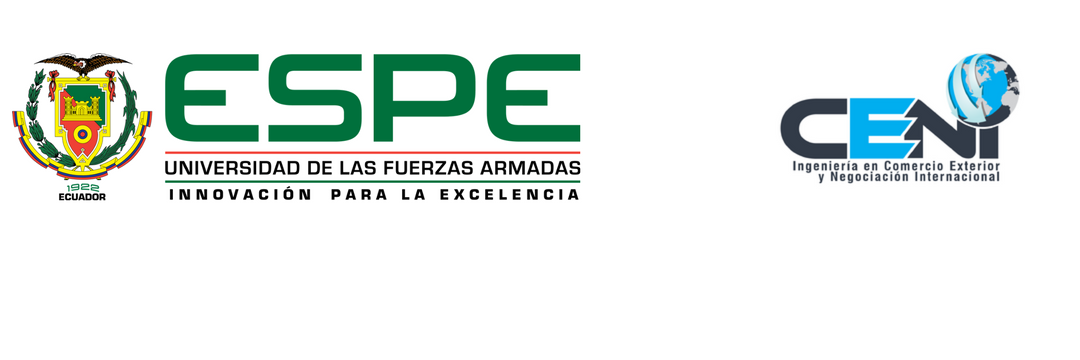 “EL ÉXITO NUNCA LLEGA SOLO ,  HAY QUE TRABAJAR ARDUAMENTE PARA CONSEGUIRLO”
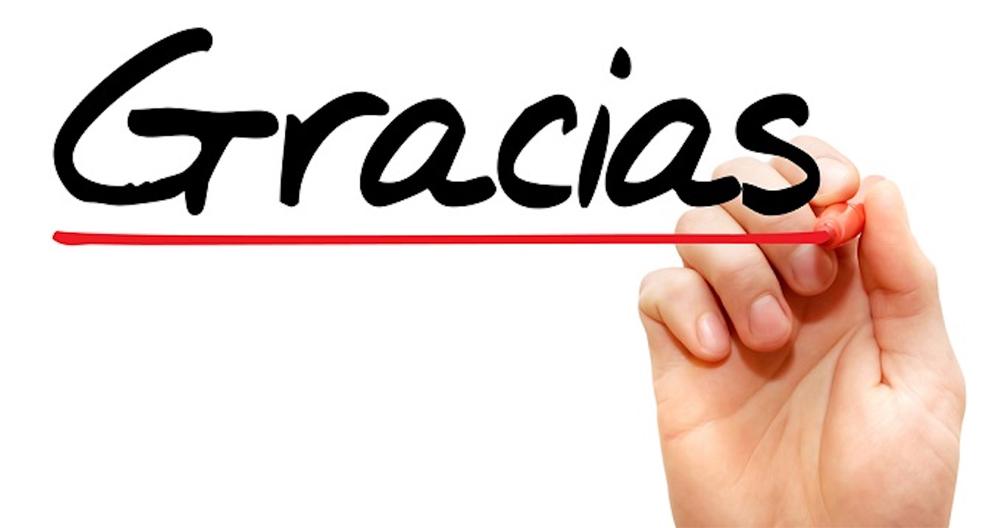 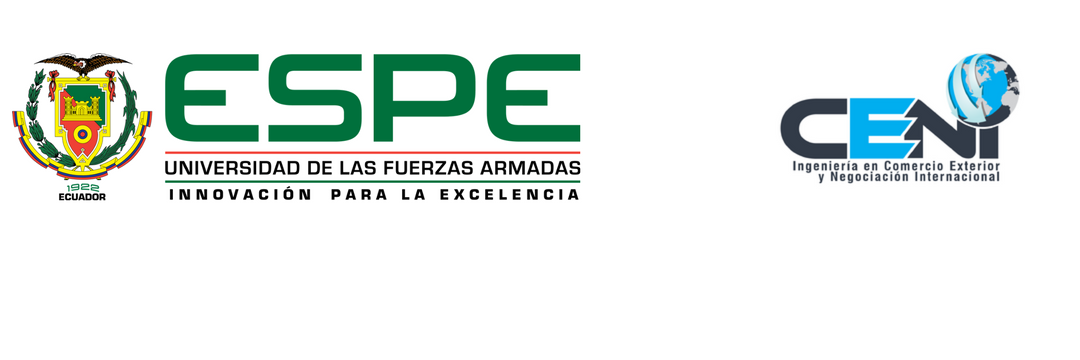